seminář pro příjemceVýzva č. 03_19_106„Zpráva o realizaci projektu“
Oddělení projektů systému služeb (874)
duben 2020
Obsah semináře
Zpráva o realizaci (ZoR)
Vizuální identita OPZ, informování 
Indikátory
Žádost o platbu
Kontroly na místě
2
ZPRÁVA O REALIZACI PROJEKTU (ZoR) – Úvod I.
Zpráva o realizaci projektu (ZoR) a žádost o platbu (ŽoP) se předkládá prostřednictvím IS KP14+.
Monitorovací/sledované období je období za 6 měsíců realizace projektu. Termín odevzdání ZoR a ŽoP je následující měsíc po ukončení sledovaného období a 2. měsíc v případě závěrečné ZoR. V Rozhodnutí o poskytnutí dotace část III, bod 2, jsou uvedeny přesné termíny sledovaných období a termínů odevzdání Zor.
Příjemce je v odůvodněných případech oprávněn požádat o prodloužení lhůty pro předložení ZoR. Žádost s odůvodněním se předkládá prostřednictvím IS KP14+ formou depeše. Žádost musí být předložena před uplynutím lhůty pro předložení zprávy, které se odložení termínu týká.
3
ZOR – Úvod II.
Ve výjimečných případech může příjemce předložit zprávu o realizaci projektu za kratší sledované období. Tuto zprávu může příjemce předložit v situaci, kdy dosud poskytnuté části dotace nevystačí na financování realizace projektu do doby, kdy lze očekávat vyplacení další části dotace ve vazbě na zprávu o realizaci projektu předloženou v nejbližším řádném termínu. Změna ve vymezení monitorovacích období je podstatná změna bez změny RoD.  
Pokyn pro vyplnění zprávy o realizaci projektu a žádosti o platbu v IS KP14+: https://www.esfcr.cz/pokyny-k-vyplneni-zpravy-o-realizaci-zadosti-o-platbu-a-zadosti-o-zmenu-opz/-/dokument/809712
4
[Speaker Notes: .]
ZOR – úvod III.
Po vypracování ZoR a ŽoP příjemcem v IS KP14+ následuje:
Kontrola
Finalizace 
Podpis
Po finalizaci zprávy již nelze dělat žádné změny.
Za nedoručení ZoR v termínu, pokud bude prodlení trvat 7 kalendářních dní a více, bude příjemci vyměřena sankce, viz Rozhodnutí o poskytnutí dotace, Část V - Sankce.
5
ZOR – Úvod IV.
ŘO má na kontrolu ZoR až 40 pracovních dní. 
ŘO ZoR schvaluje, vrací k přepracování nebo zamítá. 
V případě vrácení ZoR k opravě je příjemci zaslána Výzva k odstranění nedostatků ve zprávě o realizaci projektu a spolu s ní předložené žádosti o platbu se stanoveným termínem předložení opravy. Informace s výzvou zasílá ŘO příjemci depeší. Vrácena může celá ZoR  nebo jen konkrétní obrazovky. Vrací se ZoR a Žop nebo jen Zor a nebo jen Žop.
Po podání opravené verze ZoR a ŽoP běží pro ŘO nová lhůta 40 pracovních dní pro kontrolu.
6
ZOR – Úvod V.
V IS KP14+ lze ZoR a ŽoP vypracovat teprve poté, co: 
je ukončena administrace všech dříve podaných zpráv o realizaci projektu a žádostí o platbu, 
je ukončena administrace všech zahájených změnových řízení (tj. žádostí o změnu) týkajících se rozpočtu nebo finančního plánu, u kterých datum změny platnosti spadá do monitorovacího období, za které by měla být podána zpráva o realizaci projektu či žádost o platbu, 
je ukončena administrace všech změnových řízení (tj. žádostí o změnu) týkajících se jakékoli podstatné změny projektu, u níž datum platnosti spadá do monitorovacího období, za které by měla být podána zpráva o realizaci projektu či žádost o platbu.
7
[Speaker Notes: V]
ZOR – Úvod VI.
Zpoždění v podání zprávy o realizaci projektu a také žádosti o platbu způsobené výše uvedenými důvody (administrace žádosti o změnu), se nepovažuje za nedodržení podmínek poskytnutí podpory za podmínky, že k podání zprávy i žádosti dojde nejpozději do 10 pracovních dní poté, co byla administrace výše uvedených procesů ukončena. 
V případě rozpracované ZoR či ŽoP a následně schválené žádosti o změnu, jejíž platnost spadá do rozpracované ZoR, musí příjemce provést aktualizaci dat.
8
ZOR – ZÁLOŽKY I.
Založení nové zprávy o realizaci v IS KP14+ se provádí prostřednictvím záložky: Zpráva o realizaci. 
Záložky zprávy o realizaci (ZoR): 
Informace o zprávě 
Realizace, provoz/údržba výstupu
Příjmy
Klíčové aktivity
Indikátory
Horizontální principy
Identifikace problému 
Čestná prohlášení
Publicita
9
ZOR – ZÁLOŽKY II.
Dokumenty
Veřejné zakázky
Hodnocení a odvolání
Údaje o smlouvě/dodatku
Návrh/podnět na ÚHOS
Přílohy k VZ
Subjekt projektu
Veřejná podpora 
Firemní proměnné
Kontroly 
Podpis dokumentu
10
ZOR – ZÁLOŽKY III.
Postup při zpracování ZoR
IS KP14+ - Založit novou Zprávu/Informaci….ZÁLOŽKY (Datové oblasti žádosti):
Informace o zprávě: 1. ZoR – „Sledované období od“: pole je automaticky plněno datem vydání právního aktu. Příjemce datum upraví na datum zahájení realizace. „Sledované období do“: poslední den období, za které je zpráva o realizaci podávána (další pole vyplnit dle Pokynů pro vyplnění ZoR projektu a ŽoP v IS KP14+).
Realizace, provoz/údržba výstupu – lze vyplnit shrnutí KA za sledované období. Není povinné.
Příjmy – není relevantní pro projekty ve výzvě č. 106. 
Klíčové aktivity - popis pokroku v realizaci klíčové aktivity za sledované období (max. 2000 znaků) + možnost přílohy.
11
ZOR – ZÁLOŽKY IV.
Indikátory – viz. samostatná kapitola prezentace.
Horizontální principy (HP) – vyplňuje se popis pouze u varianty „Cílené zaměření na HP“ a „Pozitivní vliv na HP“ v rámci ZoR, ve které byly HP naplňovány. „Neutrální vliv na HP“ není potřeba vyplňovat.
Identifikace problému – vyplnit případné problémy: identifikace + popis řešení.
Čestná prohlášení – zatrhnout souhlas, jinak nelze podat ZoR.
12
ZOR - Publicita
Publicita 
Pravidla a povinnosti týkající se publicity jsou uvedené v Obecné části pravidel, kap. 19 - „Pravidla pro informování, komunikace a vizuální identita OPZ“ a dále v Pokynech pro vyplnění ZoR – záložka „Publicita“.
Povinná x nepovinná publicita.
Povinná publicita – nástroje:
Povinné prvky jsou uvedeny na dokumentech, webových stránkách a dalších nosičích financovaných z projektu.
Plakát velikosti min. A3.
Plnění povinné publicitní činnosti v ZoR – výběr z číselníku - vyberte „ano“ nebo „prozatím ne“. Varianta „nevztahuje se“ je proti pravidlům OPZ.
Komentář – nezapomenout vyplnit.
Možnost informovat o nepovinné publicitě.
13
Povinnosti příjemců v oblasti informování a komunikace
Povinnost zveřejnit na své internetové stránce, pokud taková stránka existuje, stručný popis projektu včetně jeho cílů a výsledků a zdůraznit, že je na daný projekt poskytována finanční podpora EU; popis je doporučeno vložit při zahájení realizace projektu a následně jej dle potřeby aktualizovat. 
Povinnost spravovat prezentaci projektu na portálu www.esfcr.cz. Základní obsah prezentace (tj. popisu projektu) je na portál přenesen z MS2014+ z obsahu žádosti o podporu, příjemce ji následně dle potřeby aktualizuje. 
Povinnost umístit alespoň 1 povinný plakát velikosti minimálně A3 s informacemi o projektu v místě realizace projektu snadno viditelném pro veřejnost, jako jsou vstupní prostory budovy a bude jej udržovat do termínu dokončení realizace projektu. Pro vytvoření povinného plakátu - příjemce povinen využít elektronické šablony, které jsou ke stažení na portálu http://publicita.dotaceeu.cz .
V rámci všech informačních a komunikačních aktivit a na výstupech týkajících se projektu určených veřejnosti používá příjemce povinné prvky vizuální identity OPZ – informace o financování projektu z OPZ a ESF (viz Obecná část pravidel). 
Nedodržení těchto povinností podléhá sankcím, tj. zakládá na základě zákona                č. 218/2000 Sb., rozpočtových pravidel, porušení rozpočtové kázně, resp. neoprávněné použití podpory (viz kap. 19.4. Sankce).
14
Povinné prvky vizuální identity OPZ
znak EU a odkaz „Evropská unie“
odkaz „Evropský sociální fond“
odkaz „Operační program Zaměstnanost“






Technické parametry – viz. Obecná část pravidel
Generátor nástrojů povinné publicity: http://publicita.dotaceeu.cz
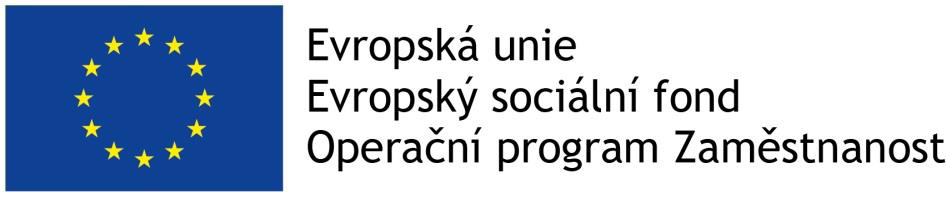 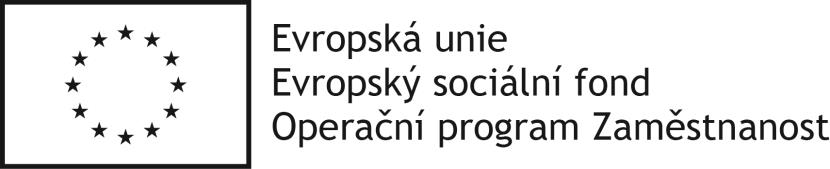 15
ZOR - dokumenty
Na záložce „Dokumenty nepřenášené na projekt“ – možné vložit přílohy k ZoR. Povinné přílohy nejsou stanoveny.
Dokument o velikosti maximálně 100 MB. 
Název dokumentu.
Popis dokumentu.
Soubor – přiložit elektronickou verzi dokumentu.
Možnost samostatného elektronického podpisu.
16
ZOR - Indikátory - úvod
Na detailu jednotlivých indikátorů je zobrazen příznak, zda dosažená hodnota daného indikátoru bude vykazována s využitím IS ESF 2014+ nebo editací hodnoty přímo ve zprávě o realizaci projektu, kterou příjemce zpracovává v IS KP14+. 
1. Přímá editace hodnot v IS KP 14+ se v rámci ZoR provádí u indikátorů, které nesledují účastníky projektů (např. 8 05 00).
2. U  indikátorů,  které  sledují  účastníky  projektů  (např. 6 00 00) dochází  k  automatickému natažení hodnot ze systému IS ESF 2014+.
U projektů, které sledují indikátor 6 00 00 „Celkový počet účastníků“ se v IS KP14+ po podpisu RoD automaticky zobrazí všechny povinně sledované dílčí indikátory týkající se účastníků (vyjadřující podporu účastníkům v detailu dle věku, postavení na trhu práce, znevýhodnění atd.)
Charakteristika indikátorů - viz Obecná část pravidel pro žadatele a příjemce v rámci OPZ, kap. 18.
17
Indikátory sledované mimo IS ESF 2014+
Indikátory, které se netýkají podpořených osob (ve výzvě č. 106 je to MI 8 05 00), se vykazují v IS KP14+ v rámci ZoR na záložce „Indikátory“. 
Plnění tohoto indikátoru se vykazuje pouze pokud došlo ve sledovaném období ke změně - VYKÁZAT ZMĚNU/PŘÍRŮSTEK. Vyplňuje se přírůstková hodnota, datum přírůstkové hodnoty a komentář – podrobnosti k vykazovanému přírůstku (jaký dokument, jak byl zveřejněn…)
Podrobný návod viz Pokyny pro vyplnění žádosti o platbu a zprávy o realizaci projektu v IS KP14+.
18
indikátory sledované prostřednictvím IS ESF 2014+ - I.
IS ESF 2014+ slouží pro záznamy indikátorů projektu týkající se účastníků projektu. U osob, u kterých není plánováno zapojení do projektu v takovém rozsahu, aby jimi využitá podpora přesáhla limit bagatelní podpory 40 h., tj. příjemce neplánuje je započítat do hodnot indikátorů týkajících se účastníků, není potřeba údaje o dané osobě do IS ESF 2014+ zapisovat. 
Příjemce ale musí mít k dispozici průkazné záznamy i o zapojení těchto osob do projektu. Nejsou ovšem potřeba všechny charakteristiky vymezené pro účastníky projektů (viz Obecné pravidla pro žadatele a příjemce). Min. evidovat jméno a příjmení, datum narození, bydliště, organizaci zaměstnavatele, příslušnost k CS projektu. 
Monitorovací list podpořené osoby – formulář není závazný – data mohou být podložena jinou evidencí, formulář může být upraven.
19
indikátory sledované prostřednictvím IS ESF 2014+ - Ii.
IS ESF 2014+ - přístup on-line přes portál ESF https://www.esfcr.cz/
Fungování aplikace v prohlížečích Internet Explorer od verze 10 a novější, Google Chrome, Mozilla Firefox a Safari, a to vždy v aktuální verzi nebo nejbližší předchozí verzi.
Registrace do IS ESF 2014+ - každý uživatel musí být v systému registrován. 
Zjednodušená registrace do IS ESF 2014+.
Standardní registrace přes www.esfcr.cz.
Hlavní kontaktní osoba spravuje přístupy ostatním uživatelům.
Podrobný návod k vyplnění v „Pokynech pro evidenci podpory poskytnuté účastníkům projektů“. 
https://www.esfcr.cz/monitorovani-podporenych-osob-opz
Technická podpora:                                                                             esf@mpsv.cz, https://www.esfcr.cz/technicka_podpora_opz
20
indikátory sledované prostřednictvím IS ESF 2014+ - Iii.
Každý účastník (podpořená osoba) se zapisuje do systému s využitím: 
jména a příjmení,
bydliště,
data narození.
Osoby, které nejsou identifikovány do této míry detailu, nemohou být započteny mezi účastníky projektu. 
Každá osoba se eviduje pouze jednou bez ohledu na počet podpor.
Validace na Registr obyvatel, zda osoba existuje (ztotožnění osoby). 
Příjemce zakládá každou podpořenou osobu jednotlivě a údaje o ní edituje.
21
indikátory sledované prostřednictvím IS ESF 2014+ - IV.
Zápis charakteristik platných k zahájení účasti osoby v projektu
Pohlaví 
Postavení na trhu práce 
Nejvyšší dosažené vzdělání
Typ znevýhodnění – jediná možnost odmítnout poskytnout tento údaj
Přístup k bydlení 
Situace osob sdílejících stejnou domácnost 
Sektor ekonomiky, v němž je osoba ekonomicky aktivní 
Specifikace působení ve veřejném sektoru
22
indikátory sledované prostřednictvím IS ESF 2014+ - V.
Typy podpory
1. Vzdělávání 
2. Podpora základních kompetencí pro nalezení pracovního uplatnění 
3. Kariérové poradenství a diagnostika 
4. Podpora zajištění péče o děti 
5. Podpora pracovního uplatnění (získání zaměstnání nebo stáž) 
6. Podpora bydlení (získání nájemní či podnájemní smlouvy) 
7. Krizové, azylové a „přechodové“ ubytování 
8. Ambulantní služby (mimo podpory zdraví, včetně duševního) 
9. Terénní služby (mimo podpory zdraví, včetně duševního) 
10. Podpora zajištění péče o znevýhodněného (tělesně postiženého, seniora apod.) 
11. Podpora zdraví, včetně duševního 
12. Jiné – nelze zařadit pod žádný předešlý typ 
K jednotlivým typům podpory je přiřazena specifikace (např. oborové vzdělávání – zdravotní a sociální péče, vzdělávání osob neformálně pečujících o znevýhodněného).
23
indikátory sledované prostřednictvím IS ESF 2014+ - VI.
Zápis charakteristik vyjadřujících stav po ukončení účasti osoby v projektu
Stav zjišťován nejpozději do 4 týdnů od ukončení účasti osoby v projektu. 
Postihuje změnu v době od zahájení účasti osoby na projektu až do okamžiku zjišťování, přičemž stav v době zjišťování trvá, tj. např.: 
zda je osoba v porovnání se situací před vstupem do projektu nově v procesu vzdělávání či odborné přípravy, 
zda osoba v porovnání se situací před vstupem do projektu získala kvalifikaci, 
osoby původně nezaměstnané nebo neaktivní jsou nově zaměstnané nebo OSVČ apod.
 Systém prostřednictvím napojení na ÚP a ČSSZ zjistí sám některé z údajů (nově hledá zaměstnání apod.).
24
indikátory sledované prostřednictvím IS ESF 2014+ - VII.
Ke každé osobě se zapisuje, jakých podpor v rámci projektu využila a v jakém rozsahu (v počtu hodin, příp. dnů apod., jednotka se liší podle kategorie využité podpory). U vzdělávání se dále rozlišuje, zda proběhlo elektronickou formou nebo ne.
Zápis poskytnuté podpory v okamžiku, kdy je podpora ukončena.
Podpora může být zadána již v době, kdy ještě probíhá – nebude ale brána v potaz. Až po uvedení data ukončení podpory. 
Zápis podpory je možný nejpozději se Závěrečnou ZoR (doporučujeme ale průběžné doplňování). 
IS ESF 2014+ automaticky hlídá u jednotlivých osob limit bagatelní podpory (40 hodin v délce 60 minut ). Systém výhledově bude 45ti minutové hodiny přepočítávat. Do té doby provede přepočet příjemce.
25
indikátory sledované prostřednictvím IS ESF 2014+ - VIIi.
Výpočet indikátorů 
za účelem zpracování zprávy o realizaci,
k vybranému datu.
Indikátory se vypočítávají pro osoby, které jsou uvedeny ve schváleném seznamu podpořených osob. Příjemce tím systému sděluje, že údaje může použít pro výpočet.
Před spuštěním výpočtu je třeba zkontrolovat, zda:
jsou vyplněny údaje o podpořených osobách za sledované období,	
je schválen seznam podpořených osob,
podpořené osoby jsou ztotožněny s Registrem obyvatel nebo je u nich potvrzena identita příjemcem. 
IS ESF 2014+ z vyplněných údajů generuje hodnoty pro všechny indikátory týkající se účastníků a přenáší hodnoty do IS KP14+.
26
indikátory sledované prostřednictvím IS ESF 2014+ - iX.
Jakmile je zpráva o realizaci projektu předložena ŘO ke kontrole, IS ESF 2014+ automaticky zamkne možnost schvalovat seznam podpořených osob a otevře ji znovu až při případném vrácení zprávy o realizaci projektu k opravě nebo po jejím schválení. 
Po schválení zprávy o realizaci projektu se do systému zapíše datum schválení a uloží schválené hodnoty indikátorů. Příjemce může dále editovat údaje o podpořených osobách pro následující zprávu o realizaci projektu.
27
PREZENČNÍ LISTINA
Prezenční listina musí obsahovat minimálně tyto náležitosti:
číslo a název projektu, označení akce, datum, 
povinné prvky vizuální identity OPZ (mimo otevřené kurzy), 
časovou dotaci akce, jméno lektora, 
identifikační údaje účastníka akce (jméno, příjmení, organizace zaměstnavatele),
podpisy účastníků i lektora.
Dále informaci o způsobu využití osobních údajů cílové skupiny apod., viz kap. 28 Uchovávání dokumentů Obecné části pravidel.
28
Žádost o platbu
ŽÁDOST O PLATBU (ŽoP)
Žádost o platbu (ŽoP) je předkládaná spolu se Zprávou o  realizaci (ZoR).
Žádost o platbu musí být finalizována a podepsaná před finalizací Zprávy o realizaci.
Příručka Pokyny pro vyplnění žádosti o platbu a zprávy o realizaci projektu v IS KP14+ je k dispozici na www.esfcr.cz.
https://www.esfcr.cz/pokyny-k-vyplneni-zpravy-o-realizaci-zadosti-o-platbu-a-zadosti-o-zmenu-opz/-/dokument/809712
Žádost o platbu v IS KP14+ se skládá z několika záložek, umístěných v části Žádost o platbu / Datová oblast žádosti.
30
Žop - Záložka Identifikační údaje, Záložka Souhrnná soupiska
Záložka Identifikační údaje
Vyplní se účet příjemce, příp. účet zřizovatele (účet kraje).
Záložka Souhrnná soupiska
Založení souhrnné soupisky - vyplní se pole „Evidenční číslo/označení soupisky“ (dle čísla ZoR).
Záložka Souhrnná soupiska se naplní finančními daty po vyplnění dílčích soupisek dokladů:
Záložka SD-1 ÚČETNÍ/DAŇOVÉ DOKLADY (pro výzvu č.106 NR)
Záložka SD-2 LIDSKÉ ZDROJE
Záložka SD-3 CESTOVNÍ NÁHRADY (pro výzvu č.106 NR)
SOUPISKA PŘÍJMŮ (pro výzvu č.106 NR)
31
Žop - Záložka SD-2 LIDSKÉ ZDROJE I.
Záložka SD-2 LIDSKÉ ZDROJE
Na záložce SD-2 LIDSKÉ ZDROJE se zadávají výdaje, které jsou hrazené z kapitoly Osobní náklady. Vyplňují se údaje, které se vztahují ke konkrétnímu pracovněprávnímu vztahu, na základě kterého je pracovník zapojen do projektu.
Jedná se o tyto údaje:
Zkrácený název subjektu, který výdaj uhradil (příjemce nebo partnera s finančním příspěvkem).
Položka v rozpočtu projektu, ze které je výdaj financován.
Identifikace kalendářního roku a měsíce, k němuž se vztahují osobní náklady.
Příjmení pracovníka, jméno pracovníka.
32
Žop - Záložka SD-2 LIDSKÉ ZDROJE II.
Druh pracovněprávního vztahu. 
Fond pracovní doby u zaměstnavatele v daném měsíci v hodinách (odpovídá údaji z PV v poli „Celkový počet hodin v rámci daného pracovněprávního vztahu“). 
Počet odpracovaných hodin na projektu (odpovídá údaji z PV v poli „Počet hodin relevantních pro projekt v režimu skutečně prokazovaných výdajů“).
Zúčtovaná hrubá mzda/plat v daném měsíci.
Jiné výdaje (odvádí se z nich odvody).
Jiné výdaje (neodvádí se z nich odvody) – např. FKSP, náhrada mzdy při pracovní neschopnosti hrazená zaměstnavatelem, příp. další relevantní výdaje. 
Pojistné na sociální a zdravotní pojištění. 
Datum úhrady výdaje (dle výpisu, pokladního dokladu).
33
Žop - Záložka SD-2 LIDSKÉ ZDROJE III.
Systém automaticky doplní pole „Hodinová mzda/plat“, „Mzdový/Platový výdaj“ a pole „Prokazované způsobilé osobní výdaje“.
K výdajům na soupisce SD-2 LIDSKÉ ZDROJE se přikládá jako příloha příslušný pracovní výkaz ve formě skenu. Povinně se přikládá pracovní výkaz u výdaje, pokud uplatňovaná část osobních nákladů v projektu převyšuje 10.000,- Kč.
34
Pracovní výkazy
Pracovní výkazy jsou u zaměstnance příjemce nebo partnera s finančním příspěvkem vyžadovány jen v případech, kdy se: 
jedná se o pracovníka, který v rámci daného pracovně právního vztahu vykonává činnosti pro projekt i mimo projekt,
jedná se o pracovníka, který v rámci daného pracovněprávního vztahu vykonává činnosti pouze pro projekt, nicméně tyto činnosti spadají do vymezení více pracovních pozic a práce v rámci těchto pozic je odlišně odměňována, 
jedná se o pracovníka, který v rámci daného pracovněprávního vztahu vykonává také činnosti spadající do výčtu činností vyloučených z Osobních nákladů (tzn. je zde riziko dvojího financování).
35
Pracovní výkazy
Pracovní výkaz vyplňují i zaměstnanci, u kterých OPZ neplatí konkrétně určitý podíl z úvazku, ale z projektu se jim hradí mimořádná odměna. Více viz kap 6.4.1 Pracovní výkazy specifické části pravidel (paušál 40%). 
Osoby, které jsou hrazeny pouze z paušálu nebo nesplňují jednu z výše zmíněných podmínek, nezpracovávají pracovní výkazy.
Zpracovávají se měsíčně. K ZoR se dokládají pouze PV, v rámci kterých je nárokována odměna nad 10.000 Kč. 
Uvádí se pouze skupiny činností – kolik času na dané činnosti pracovník strávil, PV podepisuje zaměstnanec a nadřízený. 
PV, vzor https://www.esfcr.cz/pracovni-vykaz-opz .
36
Žop – záložka SOUPISKA PŘÍJMŮ, záložka nezpůsobilé výdaje
Záložka SOUPISKA PŘÍJMŮ 
Záložka SOUPISKA PŘÍJMŮ se vyplňuje pouze v případě nahodilých příjmů (bude se řešit individuálně - projekty ve výzvě č. 106 nevytvářejí příjmy). Příjmem projektu nejsou: např. úroky na bankovních účtech, platby, které příjemce obdrží ze smluvních pokut v důsledku porušení smlouvy. 
Záložka NEZPŮSOBILÉ VÝDAJE
Záložku příjemce nevyplňuje.
37
Žop – záložka  Dokumenty
Záložka DOKUMENTY
Na záložce DOKUMENTY je možnost vkládat přílohy k žádosti o platbu. Jedná se o přílohy, které nejsou zařazené jako přílohy k výdajům v dílčích soupiskách, např. vyexportované soupisky SD-2. LIDSKÉ ZDROJE a dále např. bankovní výpisy, pokladní doklady, prezenční listiny apod.

Do IS KP14+ lze vložit dokument o velikosti maximálně 100 MB.
38
Žop – záložka souhrnná soupiska I.
Záložka Souhrnná soupiska – naplnění soupisky 
Po vyplnění dílčích soupisek (SD-2 LIDSKÉ ZDROJE) se v záložce Souhrnná soupiska zvolí volba „Naplnit data z dokladů soupisky“ a systém automaticky doplní všechna pole v této záložce s výjimkou pole „Prokazované další výdaje stanovené sazbou či paušálem“.
Pole „PROKAZOVANÁ VÝŠE NEPŘÍMÝCH/PAUŠÁLNÍCH NÁKLADŮ“ se automaticky výpočte procentem (40 %) z PROKAZOVANÉ ZPŮSOBILÉ VÝDAJE PŘÍMÉ dle sazby z právního aktu v platném znění.
Po vyplnění částky paušálních nákladů v poli „Prokazované další výdaje stanovené sazbou či paušálem“ je nutné znovu zvolit volbu „Naplnit data z dokladů soupisky“. Systém přepočte hodnoty v souhrnné soupisce se zohledněním částky zadaných paušálních nákladů.
39
ŽoP - Záložka - Žádost o platbu I.
Záložka ŽÁDOST O PLATBU
Část Způsobilé výdaje – Požadováno
Po naplnění souhrnné soupisky systém automaticky naplní pole v části Způsobilé výdaje – Požadováno.

Část ČÁSTKA NA KRYTÍ VÝDAJŮ
V části ČÁSTKA NA KRYTÍ VÝDAJŮ je nutné vyplnit pole „Částka na krytí výdajů investiční“ a pole „Částka na krytí výdajů neinvestiční“. 
Částka na krytí výdajů odpovídá částce celkových prokázaných výdajů v žádosti o platbu za podmínky, že při jejím poskytnutí nedojde k překročení celkové částky dotace dle právního aktu.
40
ŽoP - Záložka - Žádost o platbu II.Záložka – Čestná prohlášení
V případě, že by poskytnutím částky ve výši celkových prokázaných výdajů v žádosti o platbu došlo k překročení celkové částky dotace z právního aktu, stanovuje se částka na krytí výdajů jako rozdíl mezi tím, co už bylo jako záloha v systému zaevidováno a částkou celkových způsobilých výdajů projektu dle právního aktu. 
Další pole v části ČÁSTKA NA KRYTÍ VÝDAJŮ dopočítá systém.
Záložka – ČESTNÁ PROHLÁŠENÍ
Na záložce Čestná prohlášení je nutno vybrat jedno ze dvou předdefinovaných čestných prohlášení (týká se insolvence).
41
Žop - Finalizace žádosti o platbu
Finalizace žádosti o platbu
Před finalizací žádosti o platbu - nutno zvolit volbu „Kontrola“ a v případě zobrazení chybového hlášení provést odstranění chyb.
Pokud kontrola proběhne v pořádku, je možné žádost o platbu finalizovat a podepsat.
Žádost o platbu musí být finalizovaná a podepsaná před finalizací Zprávy o realizaci (ZoR). Poté, co je Zpráva o realizaci (ZoR) podepsaná, žádost o platbu se automaticky přepne do stavu „Podaná na ŘO/ZS“.
42
Žop - vrácení k přepracování
Pokud ŘO zjistí při kontrole žádosti o platbu nedostatky, které lze v rámci administrace žádosti o platbu odstranit, provede vrácení žádosti o platbu příjemci k dopracování. 
Výzvu k nápravě identifikovaných nedostatků zasílá ŘO depeší.
Zpřístupnění žádosti o platbu k editaci v IS KP14+ je pomocí funkce „Zpřístupnit k editaci“.   
Při editaci vrácené žádosti o platbu se postupuje obdobně, jako při prvním zadání žádosti o platbu do IS KP14+.
43
KONTROLY NA MÍSTĚ
Příjemce povinen umožnit ověření skutečností, které popisuje v žádosti o podporu a zprávách o realizaci projektu či dalších dokumentech.
Ohlášená kontrola - příjemce je předem informován o kontrole na místě, vč. časového harmonogramu kontroly a dostane seznam dokumentace, která bude předmětem kontroly.
Neohlášená kontrola. 
Příjemce musí umožnit vstup kontrolou pověřeným osobám, včetně přístupu k veškeré dokumentaci týkající se projektu, jak během realizace projektu, tak i po celou dobu, po kterou je povinen uchovávat dokumentaci projektu.
Rovněž partner je povinen poskytnout stejný rozsah součinnosti kontrolujícímu orgánu.
K provádění kontrol na místě/k provádění auditů jsou oprávněny také Ministerstvo financí, orgány finanční správy, Evropská komise nebo Evropský účetní dvůr a Nejvyšší kontrolní úřad, popř. je mohou doprovázet další přizvané osoby.
44
Plán aktivit
Žádost o podporu neobsahuje přesné termíny konání aktivit.
ŘO si může od příjemce vyžádat plán aktivit projektu na určité časové období nebo po celou dobu realizace projektu (depeší). 
Plán aktivit projektu slouží ŘO k provádění neohlášených kontrol realizace jednotlivých projektů. 
Bližší informace viz Obecná část pravidel.
45
KONTAKTY
Ing. Věra Nouzová, vera.nouzova@mpsv.cz, 221 922 896
Mgr. Hana Bartoníčková, hana.bartonickova@mpsv.cz, 221 922 177
46